International Study of Comparative Health Effectiveness with Medical and Invasive ApproachesPrimary Report of Quality of Life Outcomes
Funded by National Heart, Lung, and Blood Institute
John A. Spertus, MD, MPH
Saint Luke’s Mid America Heart Institute/UMKC
On behalf of the ISCHEMIA Research Group
*Abbreviated Title
[Speaker Notes: Based on DM SCT presentation]
ISCHEMIA QoL Research Question
In a stable patient with at least moderate ischemia, does an invasive strategy…
improve patients’ health status (their symptoms, function and quality of life)?
Study Design
Stable Patient
Moderate or severe ischemia
(determined by site; read by core lab)
INVASIVE Strategy + OMT
…
R
1.5m
3m
6m
12m
18m
24m
30m
36m
CONSERVATIVE OMT alone (Cath if needed)
Brief QoL Assessment
Brief QoL Assessments
Brief QoL Assessment:
Seattle Angina Questionnaire – 7
Angina Frequency
Quality of Life
Physical Limitations
Completion Rates
**
**
Con:  91%
  Inv:  88%
88%
89%
94%
93%
93%
92%
92%
92%
90%
91%
91%
90%
89%
88%
SAQ Summary Score*
*Primary QoL Outcome
**Secondary QoL Outcome
1-3X/day
1-2X/week
<1X/week
Not at All
0
20
40
60
80
100
Interpreting and Stratifying SAQ Scores
SAQ Angina Frequency Scale:
Over the past 4 weeks, how often have you had angina?
Daily
Weekly
Monthly
None
Daily/Weekly
Statistical Methods
Simple descriptive statistics of observed mean scores

Mixed-effect proportional odds models for all QOL scales
Treatment effect = Odds ratio for QOL ≥ X, at each time point
Results transformed to individual SAQ scales

Bayesian methods used for all models to directly estimate probability of treatment effect with posterior means and 95% posterior density intervals

Analyses performed for all patients and stratified by baseline angina
e.g. daily/weekly vs. several times per month vs. no angina
5,179 Randomized
Patient Flow
2,588 Invasive
2,591 Conservative
239 improper form completion
242 improper form completion
2,352 Eligible for
QOL Analyses
2,346 Eligible for
QOL Analyses
17 no baseline assessment
13 no follow-up assessments
29 no baseline assessment
22 no follow-up assessments
2,295 Included in Analyses of Treatment Effect
2,322 Included in Analyses of
Treatment Effect
Baseline Health Status
Description of Observed Data
SAQ Summary Score
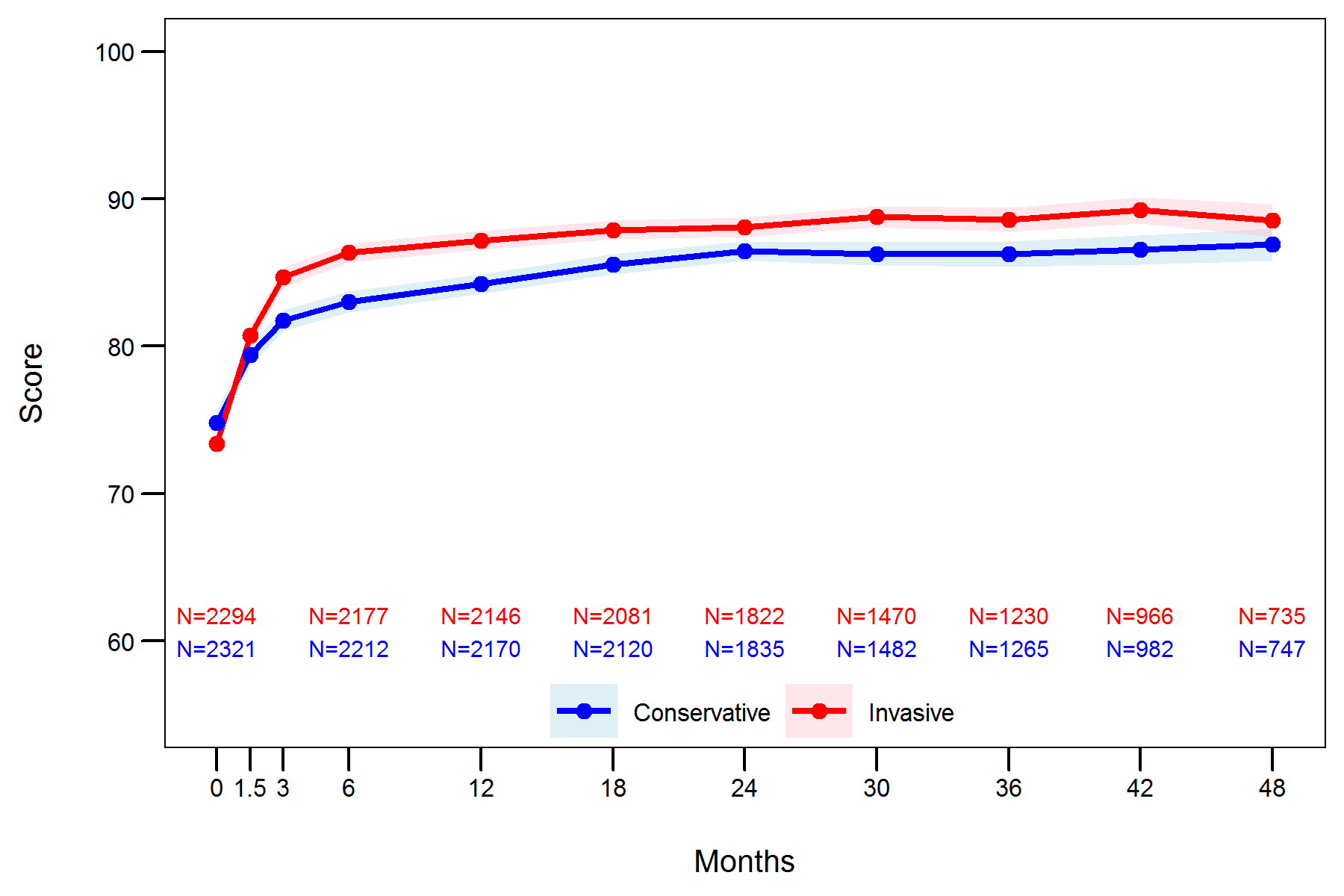 Description of Observed Data
SAQ Angina Frequency
SAQ Quality of Life
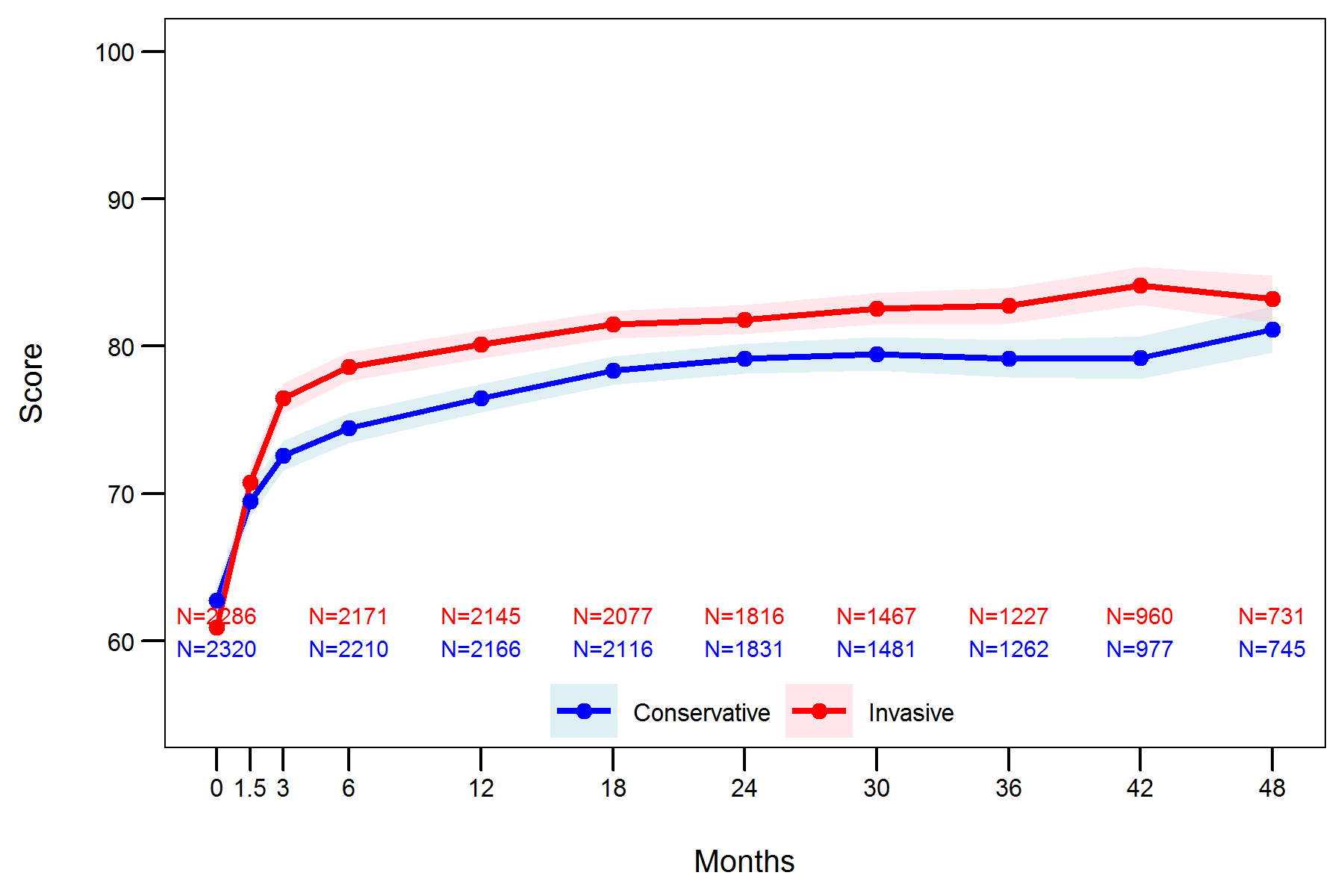 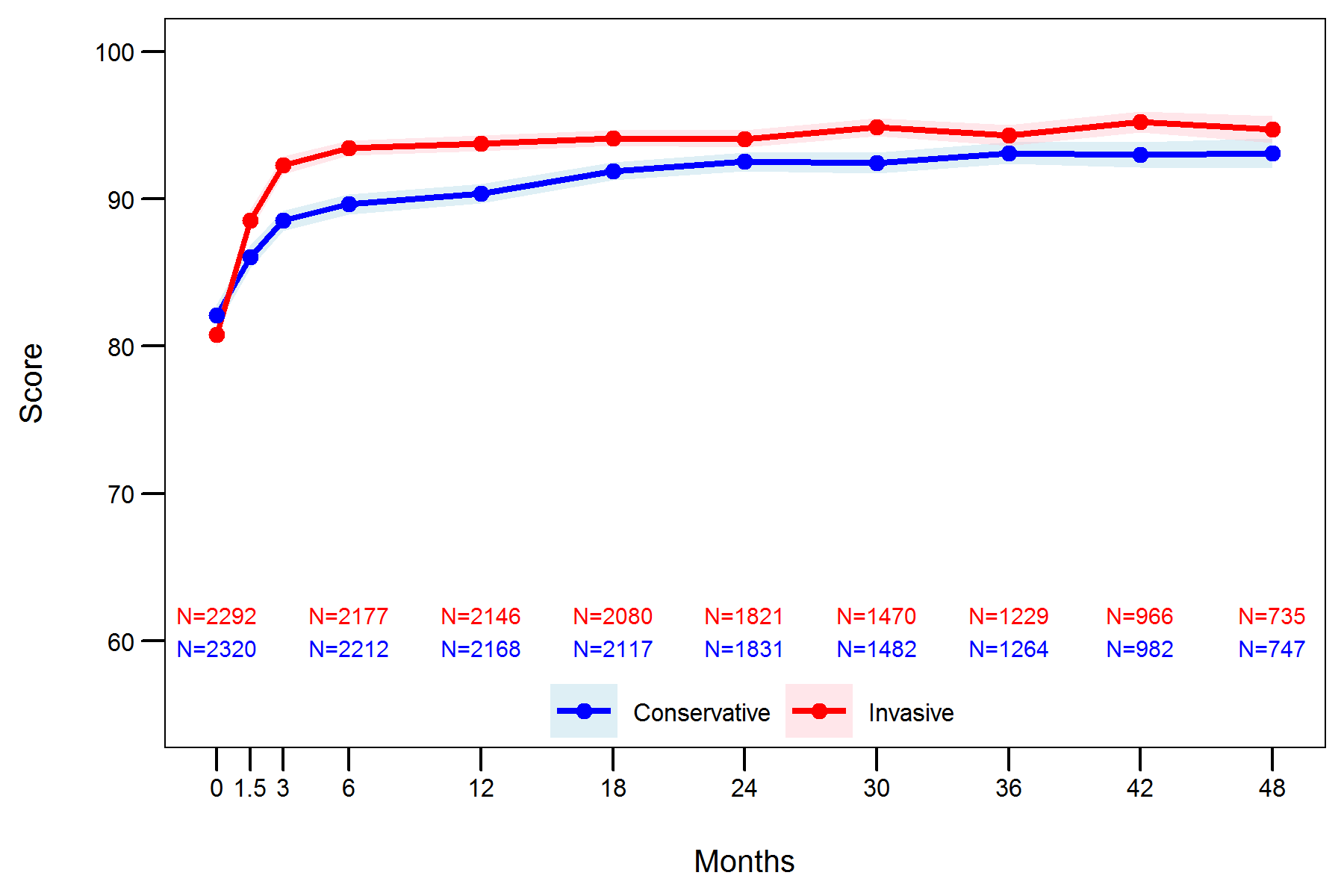 Improvement in SAQ Summary Score at 12 Months
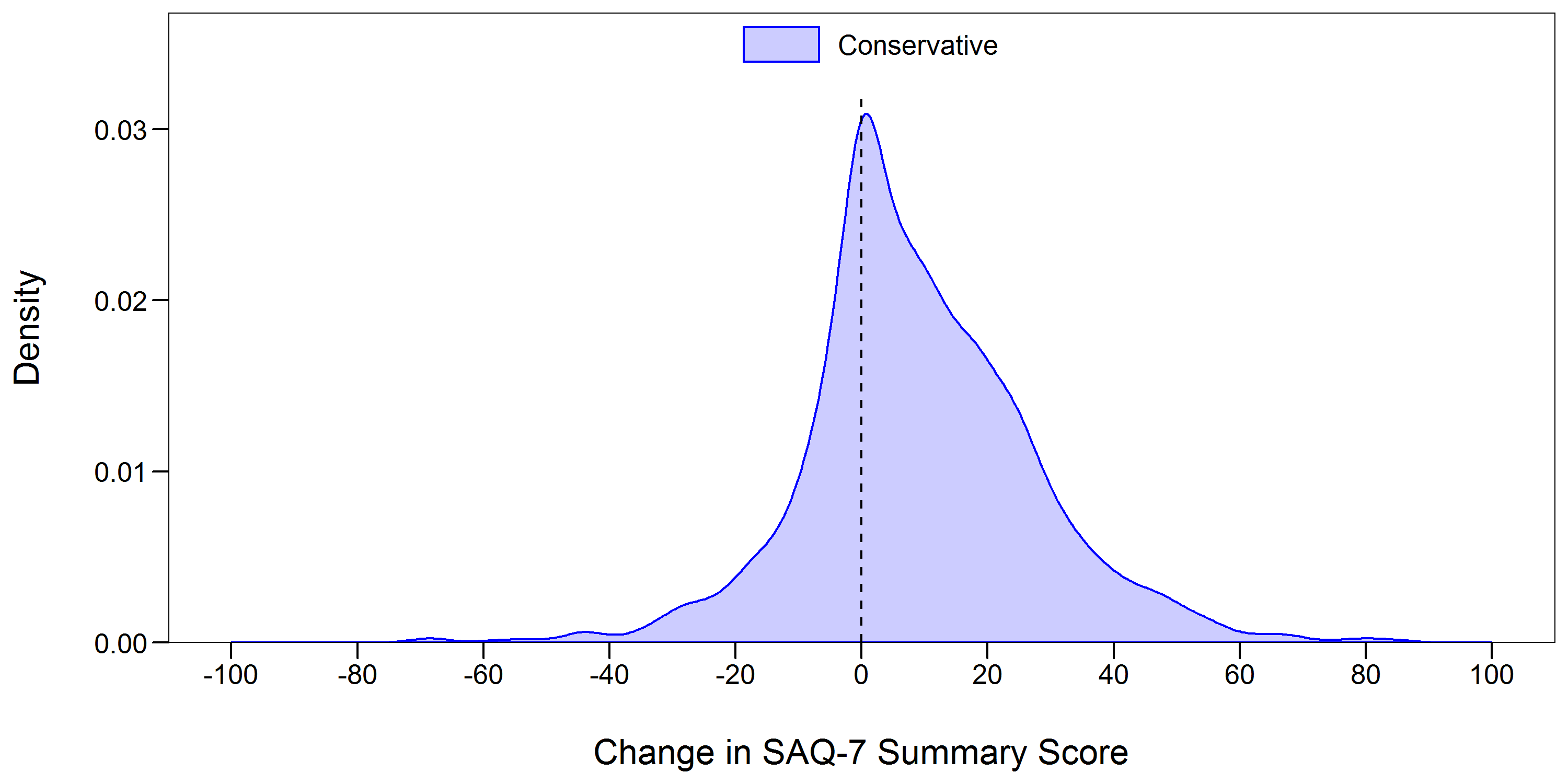 Improvement in SAQ Summary Score at 12 Months
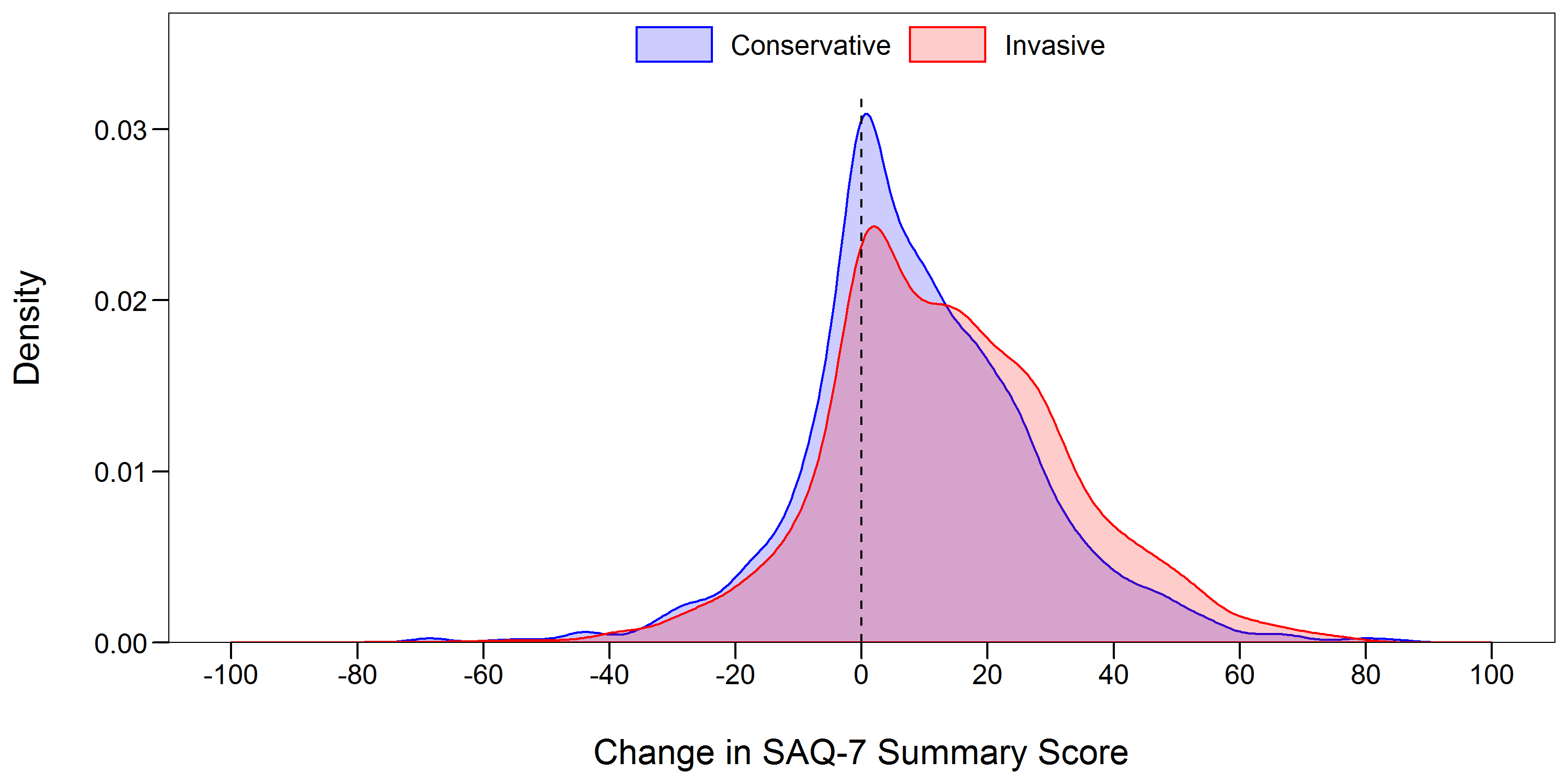 Primary Outcome: Benefit of Invasive Rx on SAQ Summary Score
Typical Patient in ISCHEMIA
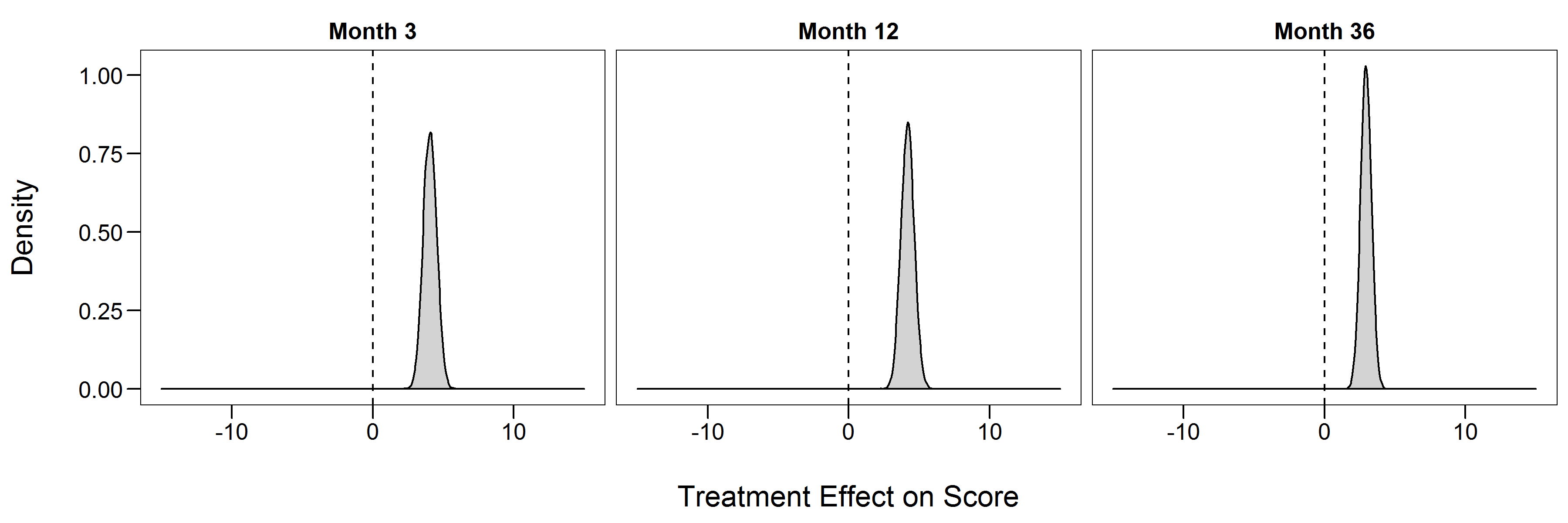 Posterior Mean = 4.1 (3.2, 5.0)*
Posterior Mean = 4.2 (3.3, 5.1) *
Posterior Mean = 2.9 (2.2, 3.7)*
Favors Conservative
Favors Invasive
Favors Conservative
Favors Invasive
Favors Conservative
Favors Invasive
*95% Highest Posterior Density Interval
[Speaker Notes: Shift from ORs to actual scores]
Primary Outcome: Benefit of Invasive Rx on SAQ Summary Score
Typical Patient with Daily to Weekly Angina
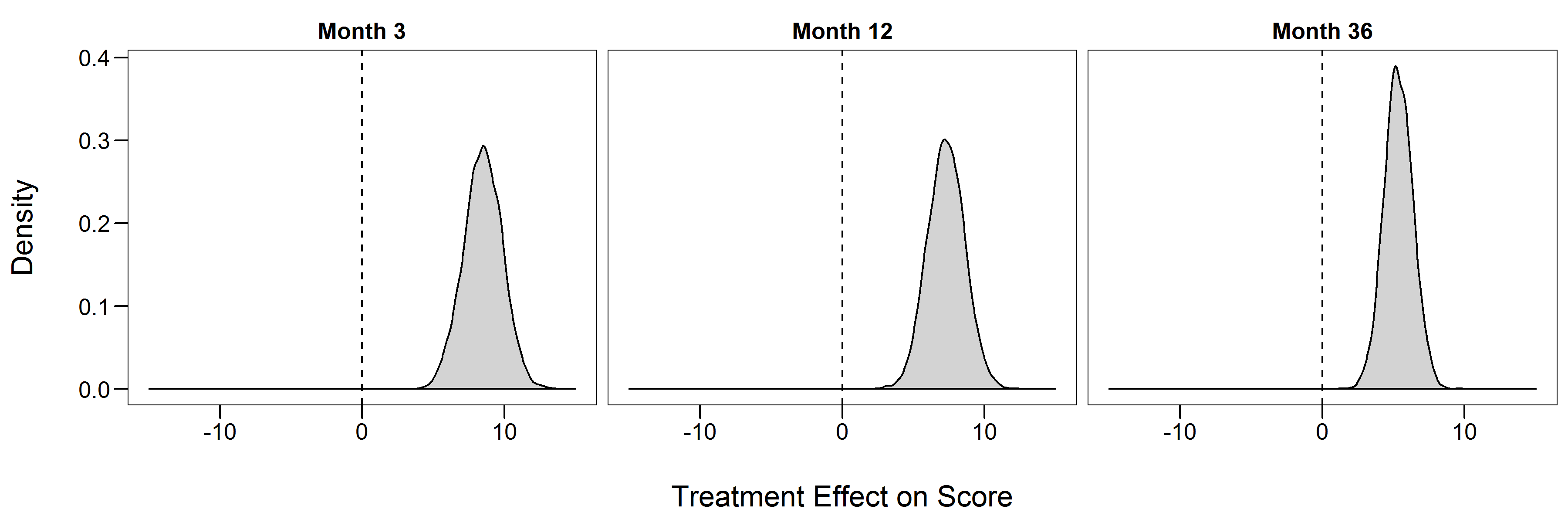 Posterior Mean = 8.5 (5.8, 11.1)*
Posterior Mean = 7.3 (4.8, 9.9)*
Posterior Mean = 5.3 (3.4, 7.5)*
Favors Conservative
Favors Invasive
Favors Conservative
Favors Invasive
Favors Conservative
Favors Invasive
*95% Highest Posterior Density Interval
Primary Outcome: Benefit of Invasive Rx on SAQ Summary Score
Typical Patient with at least Monthly Angina
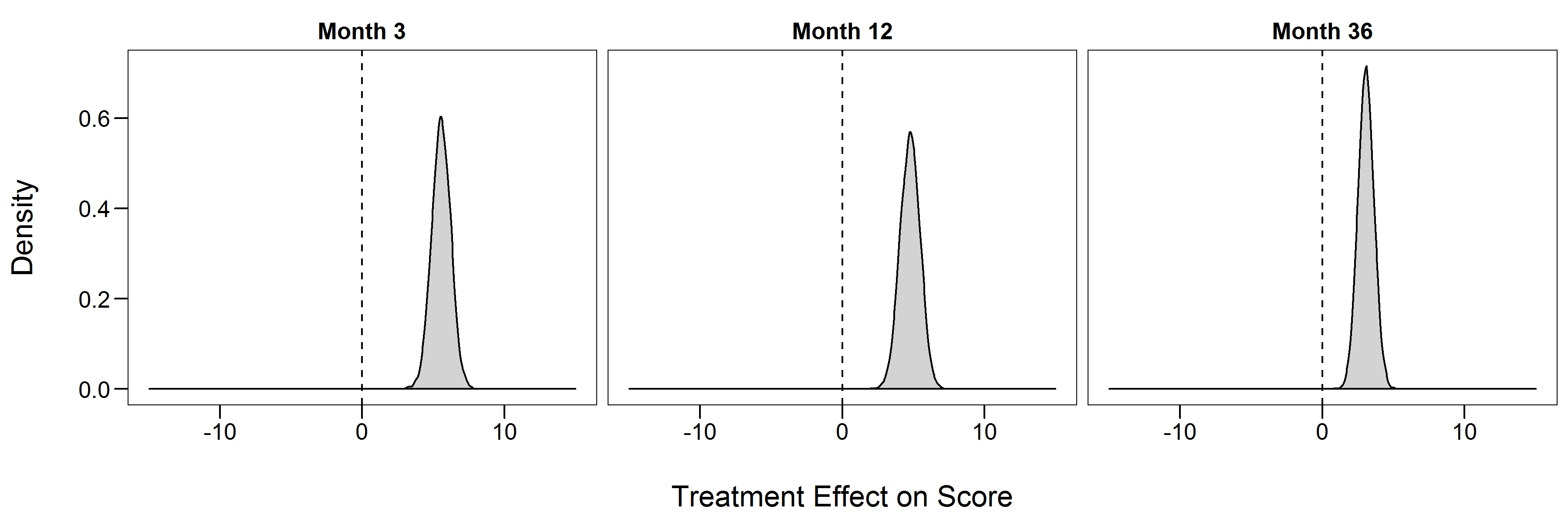 Posterior Mean = 5.5 (4.3, 6.9)*
Posterior Mean = 4.8 (3.4, 6.1)*
Posterior Mean = 3.1 (2.0, 4.2)*
Favors Conservative
Favors Invasive
Favors Conservative
Favors Invasive
Favors Conservative
Favors Invasive
*95% Highest Posterior Density Interval
Primary Outcome: Benefit of Invasive Rx on SAQ Summary Score
Typical Patient with No Angina
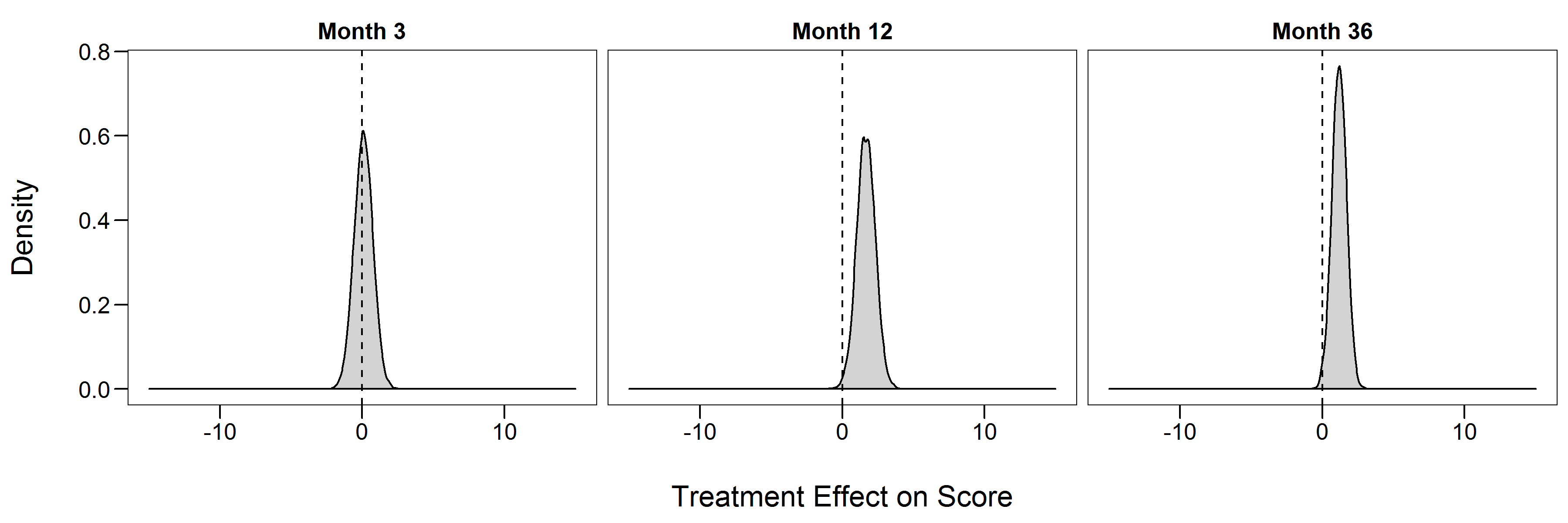 Posterior Mean = 0.1 (-1.2, 1.4)*
Posterior Mean = 1.7 (0.4, 2.9)*
Posterior Mean = 1.2 (0.2, 2.2)*
Favors Conservative
Favors Invasive
Favors Conservative
Favors Invasive
Favors Conservative
Favors Invasive
*95% Highest Posterior Density Interval
Probability of No Angina by Baseline Angina Frequency
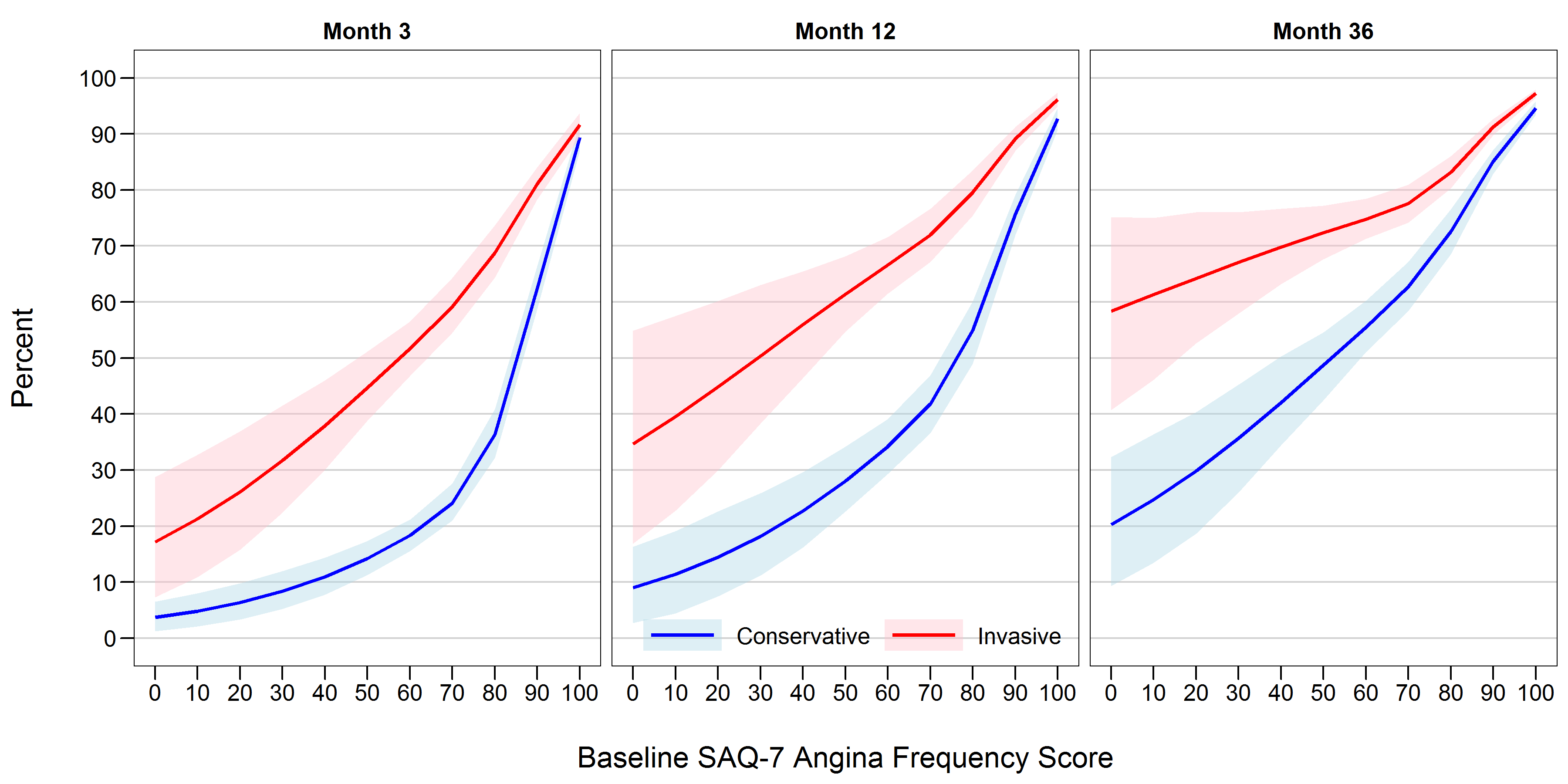 45%
No 
Difference
NNT = ~3
15%
None
Monthly
Weekly
Daily
n=8
8
67
30
172
140
509
500
850
693
1635
Limitations
Missing SAQ data, although small (<10%)

Skewed enrollment towards less symptomatic patients
The larger effects in more symptomatic still clearly assessable

No sham group
Nonetheless, angina-free benefits comparable with that seen in ORBITA
Conclusions
Patients with stable CAD and moderate to severe ischemia had significant, durable improvements in angina control and quality of life with an invasive strategy if they had angina (daily/weekly or monthly)

In patients without angina, an invasive strategy led to minimal symptom or quality of life benefits, as compared with a conservative strategy

In patients with angina, shared decision-making should occur to align treatment with patients’ goals and preferences
Thank you….
Quality of Life Core Lab: Philip Jones, Dan Mark, Khaula Baloch, Lisa Hatch
ISCHEMIA Trial Chair & Co-Chair: Judith Hochman, David Maron
ISCHEMIA Analytic Center and DSMB: Sean O’Brien, Frank Harrell
ISCHEMIA Site PIs and Data Coordinators
The Patients volunteering to participate in ISCHEMIA
Backup Slides
SIHD Management after ISCHEMIA
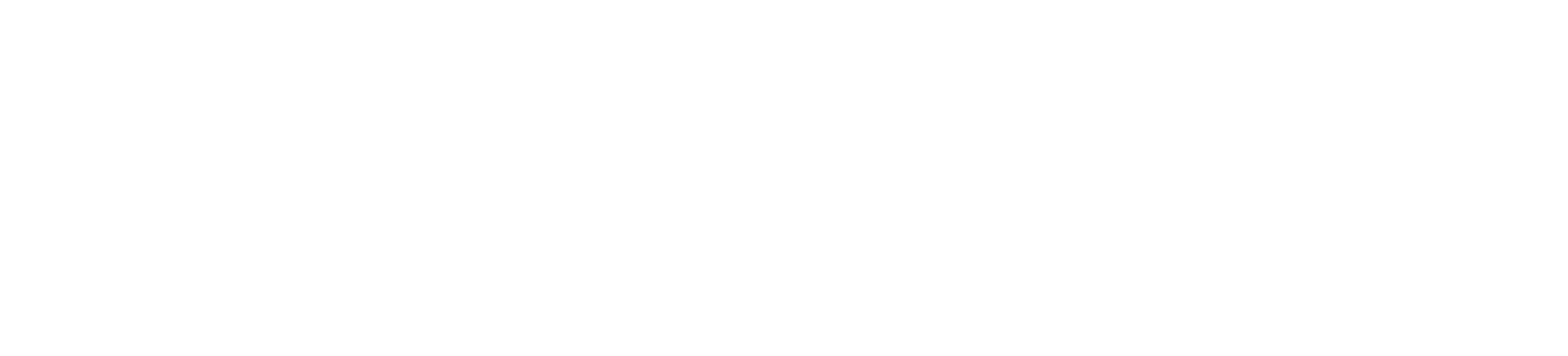 Patients with Stable CAD
None or Satisfied
Optimal Medical Therapy
PCI
Left Main Disease
Yes
No
Multi-disciplinary Heart Teams
Residual Symptoms?
Cath ± Revasc
No
Yes
Pt Discussion/Preferences for current Symptoms
CABG
Unsatisfied